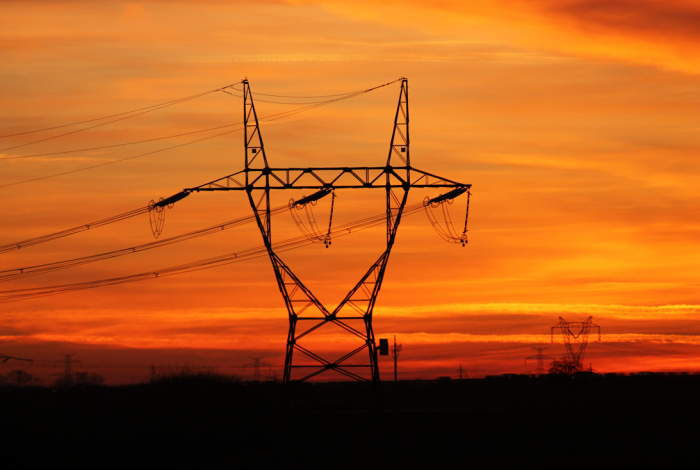 Střídavý proud a jeho využití v praxi
© 2023+ RNDr. Čeněk Kodejška, Ph.D.
1. Střídavý proud
1.1 Základní vlastnosti střídavého proudu a napětí
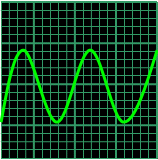 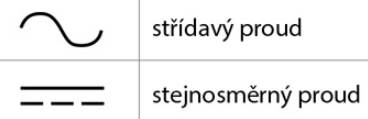 1. Střídavý proud
1.1 Základní vlastnosti střídavého proudu a napětí
Alternátor – generátor střídavého proudu
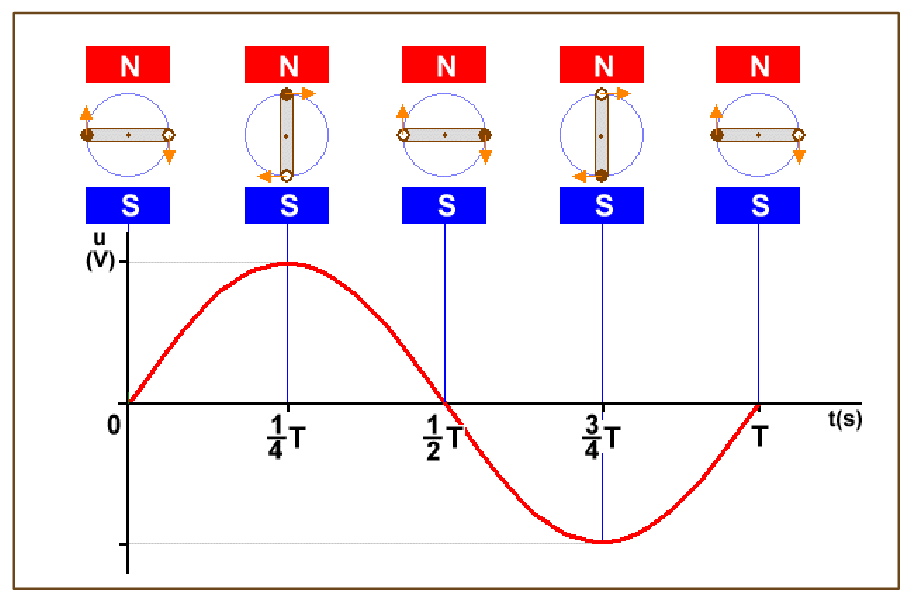 princip elektromagnetické indukce
při otáčení cívky (rotor) v magnetickém poli magnetu (stator) se na jejích vývodech indukuje střídavé napětí
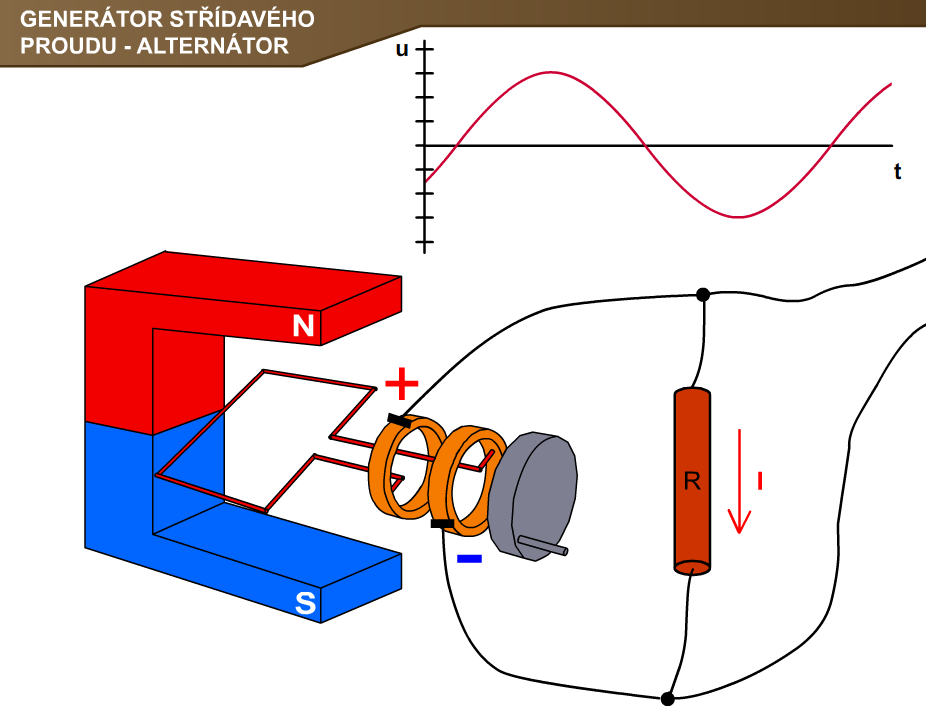 největší napětí se indukuje v čase v čase ¼ T  a ¾ T   (T – perioda) 
stator je v praxi tvořen soustavou cívek, které vytváří soustavu elektromagnetů
rotor – cívka, jejíž dva vývody jsou spojeny se 2 prstenci
sběrače – měděné nebo ocelové kartáčky dotýkající s prstenců a odvádějící střídavý proud z alternátoru
1. Střídavý proud
1.1 Základní vlastnosti střídavého proudu a napětí
Dynamo – generátor stejnosměrného proudu
na výstupu je pulzní tepavý proud
k vyhlazení výstupního napětí do téměř konstantní přímky je třeba použít kondenzátor, paralelně připojený ke spotřebiči R
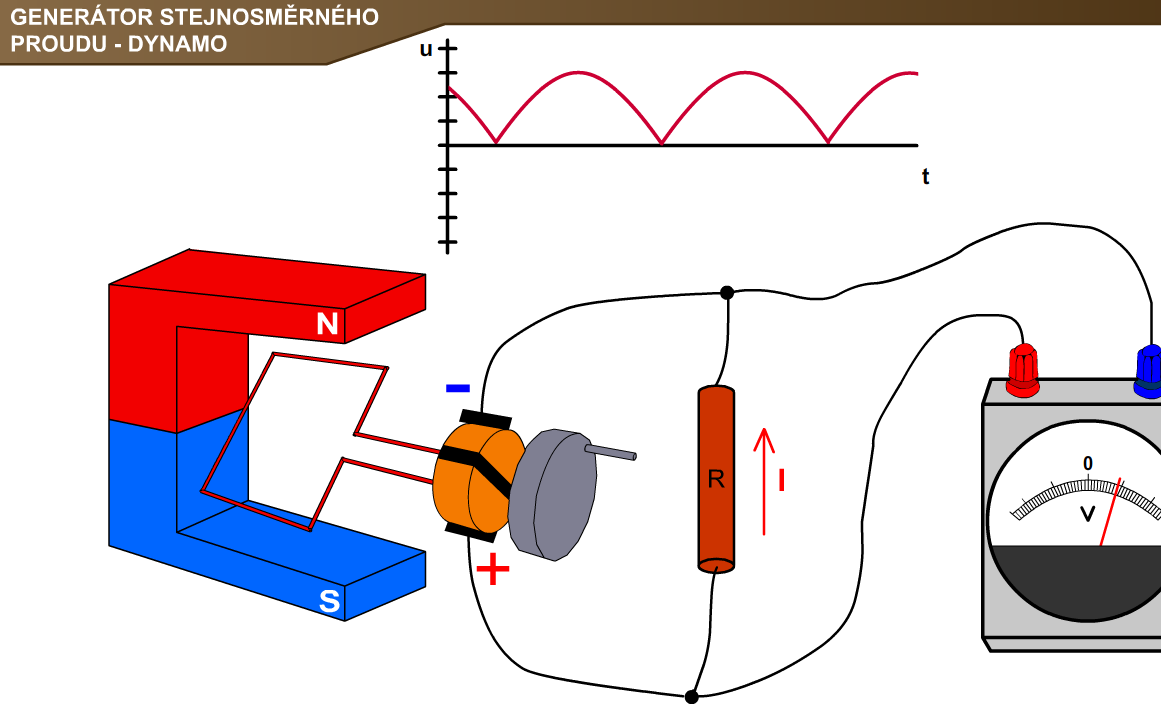 komutátor – dva vzájemně izolované půlprstence, díky kterým je polarita napětí na výstupu stále stejná
1. Střídavý proud
1.1 Základní vlastnosti střídavého proudu a napětí
energetika: f = 50 – 60 Hz (turbogenerátor: 3000-3600 ot/min)
oscilační obvody:  řádově 10 kHz – 10 GHz radiové signály, televize, WiFi, GSM
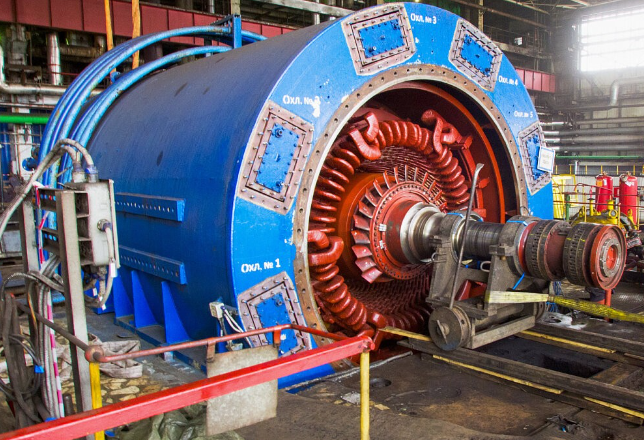 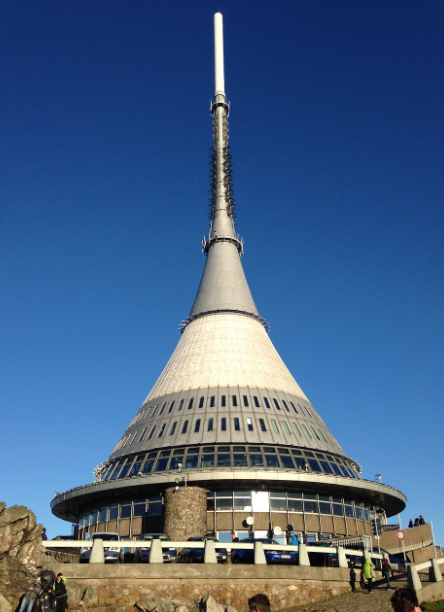 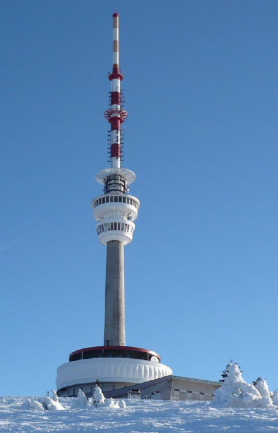 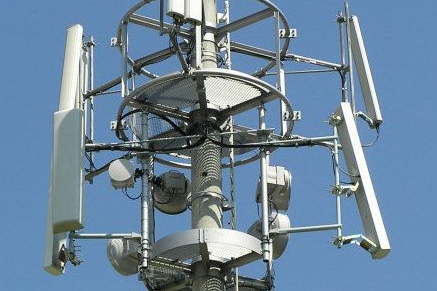 1. Střídavý proud
1.2 Obvod střídavého proudu s rezistorem
Fázorový diagram
Schéma zapojení
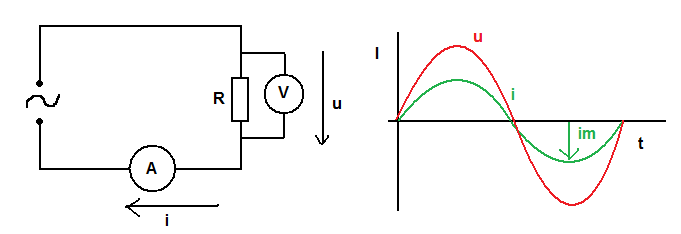 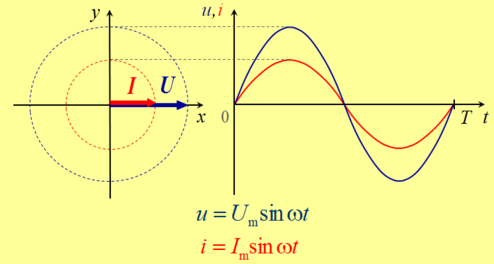 Ohmův zákon
Ohmův zákon platí stejně jako u stejnosměrného proudu
R – rezistance  odpor rezistoru v obvodu střídavého proudu
1. Střídavý proud
1.2 Obvod střídavého proudu s rezistorem
Efektivní hodnoty U a I
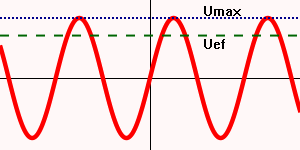 jsou takové hodnoty napětí a proudu, které v součinu dávají stejný střední výkon, jako by obvodem protékal stejnosměrný proud 
tyto hodnoty měří střídavé voltmetry a ampérmetry, resp. multimetry
Maximální hodnoty Um a Im
jsou maximální hodnoty napětí a proudu, odpovídající amplitudě napětí, resp. amplitudě proudu
1. Střídavý proud
1.2 Obvod střídavého proudu s rezistorem
Výkon střídavého proudu v obvodu s rezistorem
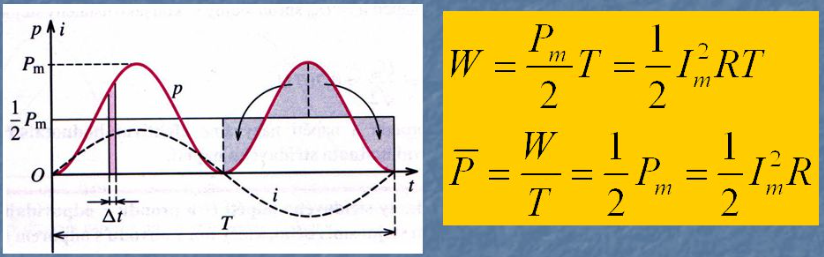 1. Střídavý proud
1.3 Obvod střídavého proudu s indukčností L
Fázorový diagram
Schéma zapojení
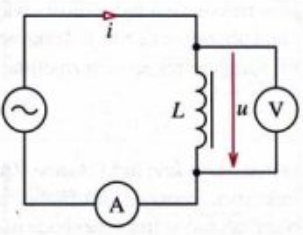 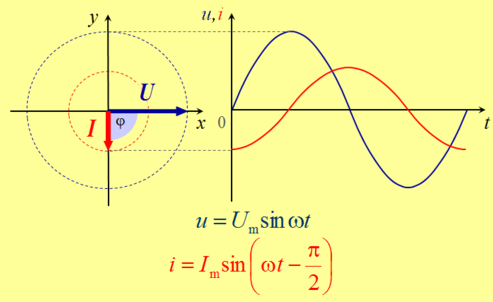 Induktance
střídavý proud indukuje v cívce napětí, které dle Lenzova zákona působí proti Ue zdroje  to způsobí opoždění proudu za napětím
XL – induktance      [XL] = Ω odpor, který klade cívka průchodu střídavého proudu
reálná cívka má i vlastní odpor R  chová se jako sériový RL obvod
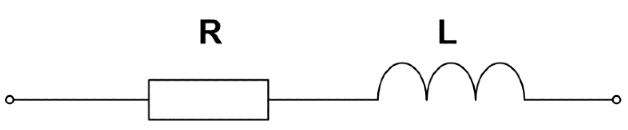 1. Střídavý proud
1.3 Obvod střídavého proudu s indukčností L
Frekvenční závislost induktance
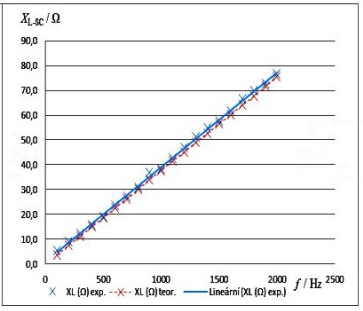 odpor cívky lineárně roste s frekvencí střídavého proudu
indukčnost cívky se zvyšuje s rostoucí frekvencí proudu  v cívce se vytváří více a více vířivých proudů
hustě vinuté cívky s železným jádrem velmi silně zeslabují střídavé proudy  takové cívky se nazývají tlumivky
1. Střídavý proud
1.4 Obvod střídavého proudu s kapacitou C
Fázorový diagram
Schéma zapojení
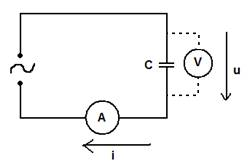 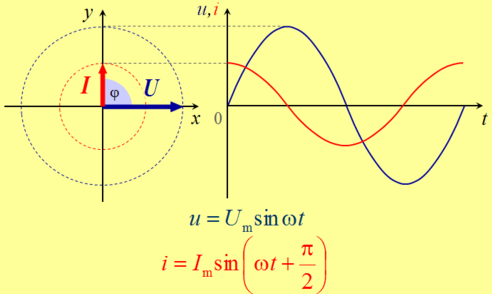 Kapacitance
nabíjecí proud je největší, když je kondenzátor nenabitý  napětí mezi deskami je nulové
XC – kapacitance      [XC] = Ω odpor, který klade kondenzátor průchodu střídavého proudu
1. Střídavý proud
1.4 Obvod střídavého proudu s kapacitou C
Frekvenční závislost kapacitance
odpor kondenzátoru hyperbolicky klesá s frekvencí střídavého proudu
kondenzátor se opakovaně nabíjí a vybíjí  dielektrikum se střídavě polarizuje
takže i když žádné elektrony mezerou mezi deskami kondenzátoru neprojdou, tak se ve vodičích „před kondenzátorem“ i „za kondenzátorem“ střídavě pohybují tam a zpátky
stejnosměrný proud kondenzátorem neprojde 
má-li napětí z nějakého zdroje jak stejnosměrnou, tak střídavou složku, kondenzátor propustí jen střídavou složku
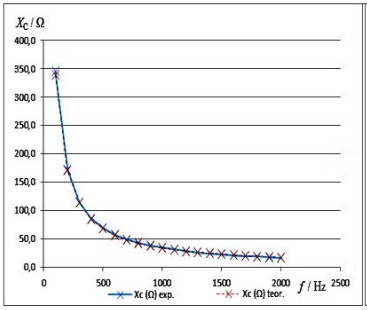 1. Střídavý proud
1.5 RLC obvody
Výpočet impedance RLC obvodu
Sériový RLC obvod
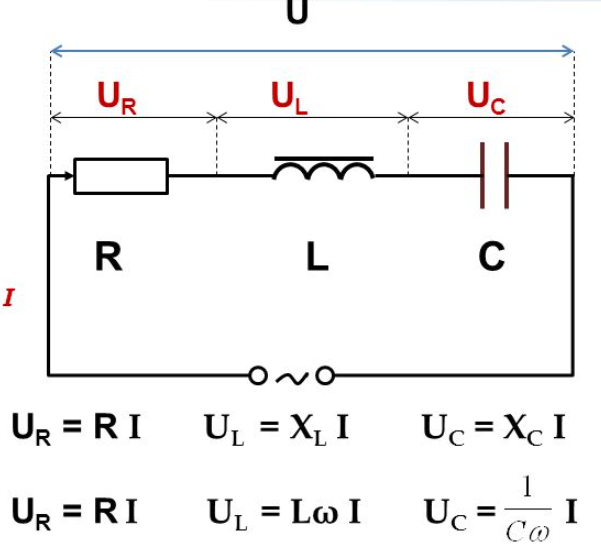 Impedance Z 	 	[Z] = 
impedance obvodu je odpor, který klade průchodu střídavého proudu RLC obvod
Fázorový diagram
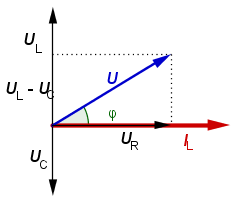 Induktance = indukční reaktance
Kapacitance = kapacitní reaktance
1. Střídavý proud
1.5 RLC obvody
Rezonanční frekvence – Thomsonův vztah
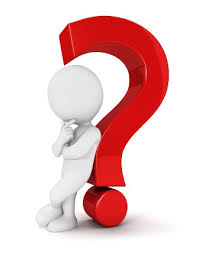 Kdy prochází sériovým RLC obvodem největší proud?
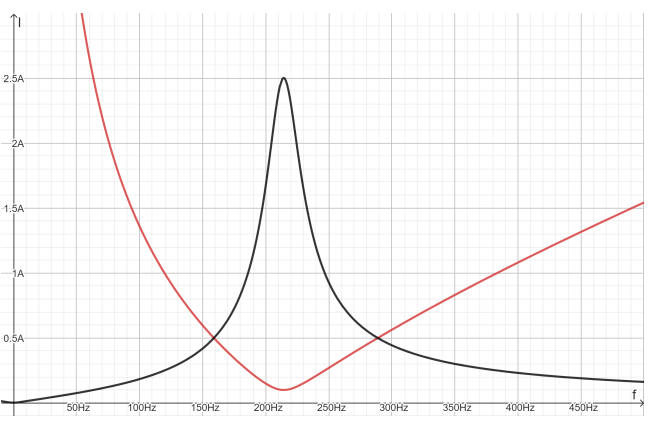 impedance Z
Thomsonův vztah a rezonanční křivka
vztah pro rezonanční frekvenci sériového RLC obvodu
při rezonanci je proud procházející obvodem maximální, impedance minimální
proud I
rezonanční frekvence f0
1. Střídavý proud
1.5 RLC obvody
Fázový rozdíl napětí a proudu
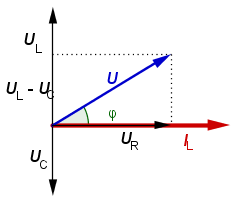 1. Střídavý proud
1.5 RLC obvody
Výpočet impedance RLC obvodu
Paralelní RLC obvod
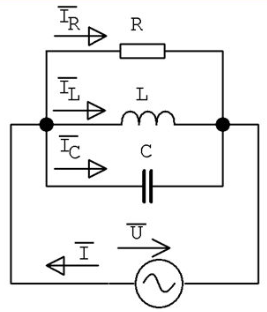 Impedance Z
Fázorový diagram
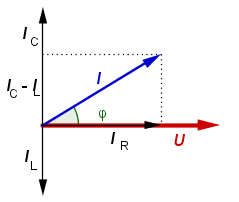 1. Střídavý proud
1.5 RLC obvody
Rezonanční frekvence – Thomsonův vztah
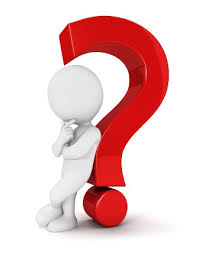 Kdy prochází paralelním RLC obvodem nejmenší proud?
Thomsonův vztah a rezonanční křivka
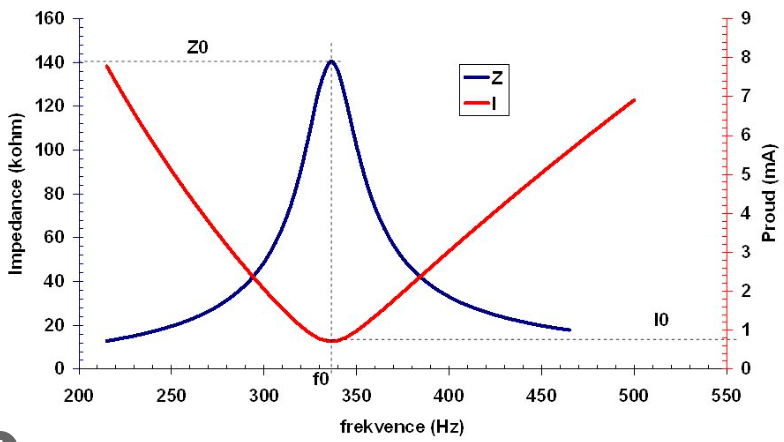 vztah pro rezonanční frekvenci paralelního RLC obvodu
při rezonanci je proud procházející obvodem minimální, impedance maximální
1. Střídavý proud
1.6 Činný výkon střídavého proudu
Střední výkon Ps
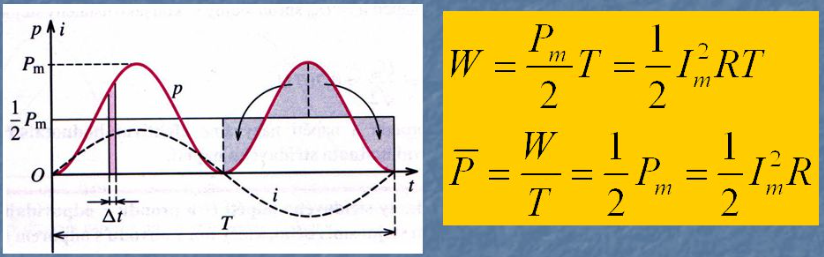 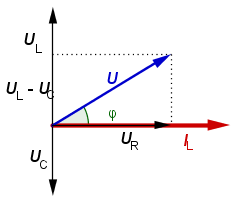 Činný výkon P
určuje tu část výkonu střídavého proudu, která se v obvodu mění na užitečnou práci
Ztrátový jalový výkon PZ
určuje tu část výkonu střídavého proudu, která se v obvodu mění na ztrátové teplo
1. Střídavý proud
1.7 Usměrňovač a zesilovač
Usměrňovač
Mění střídavý proud (sinusový průběh) na stejnosměrný (konstantní průběh)
a) jednocestný usměrňovač – pulzní napětí  a tepavý proud na výstupu






b) dvoucestný usměrňovač – usměrnění obou půlperiod
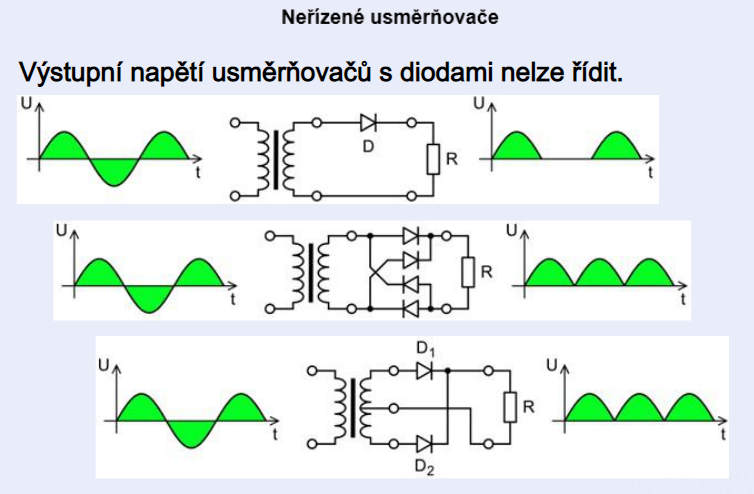 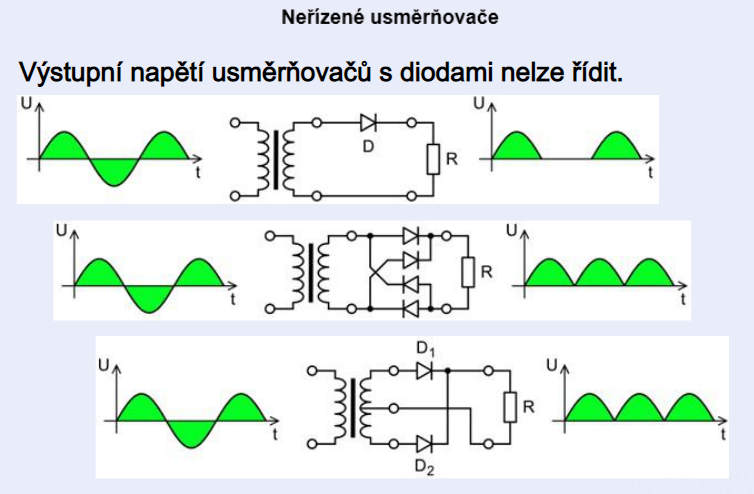 1. Střídavý proud
1.7 Usměrňovač a zesilovač
Usměrňovač
kondenzátor zabraňuje poklesu napětí → místo pulzního napětí je na výstupu pilovité napětí
při větší kapacitě kondenzátoru je pokles menší a tím je menší zvlnění křivky
lze dosáhnout téměř konstantní závislosti (jako u stejnosměrného proudu)
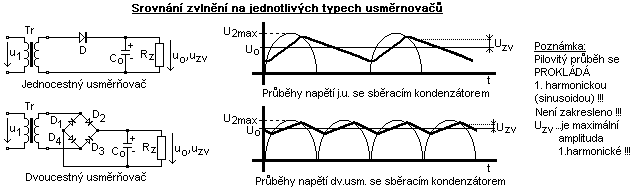 -
+
-
+
1. Střídavý proud
1.7 Usměrňovač a zesilovač
Zesilovač
základní činnost tranzistoru spočívá v zesílení signálu (napětí)
plní tedy funkci jednoduchého zesilovače 
jsou základem všech integrovaných obvodů (IO) → procesory, paměti
zesílené napětí na výstupu zesilovače má opačnou fázi než vstupní napětí
Proudový zesilovací činitel – β
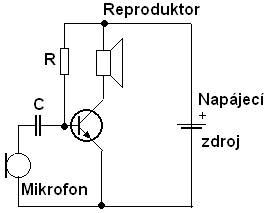 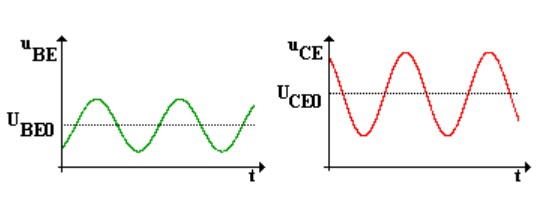 1. Střídavý proud
1.7 Usměrňovač a zesilovač
Zesilovač – zajímavosti
běžné tranzistory: 
slouží pro zpracování signálu ať už jako jednotlivé „diskrétní“ součástky, či součástky v čipech a mikročipech integrovaných obvodů
jsou dnes základním prvkem spotřební i nespotřební elektroniky (televize, rádia, počítače, mobilní telefony…)
běžné tranzistory obvykle zpracovávají signál v jednotkách voltů, proud přitom bývá nejvýše v řádu miliampérů
výkonové tranzistory: 
jsou klíčovým prvkem používaným ve výkonové elektronice, například v oblasti spínaných zdrojů nebo frekvenčních měničů 
výkonová elektronika je rovněž klíčová při realizaci moderních zdrojů světla (úsporná žárovka, LED), moderních trakčních vozidel s asynchronními motory, hybridních automobilů a elektromobilů, fotovoltaických a větrných elektráren. 
současné výkonové tranzistory jsou schopny ve spínacím režimu pracovat s napětím až v řádu kilovoltů a s proudy v řádu 102 až 103 A
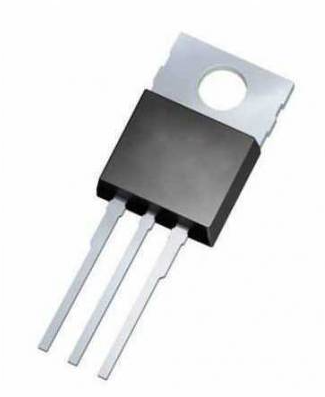 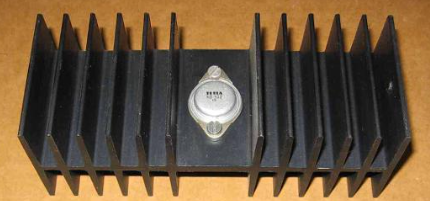 v procesoru Intel Pentium 4 je cca 42 000 000 tranzistorů se spoji o šířce 0,18 μm
1. Střídavý proud
1.7 Usměrňovač a zesilovač
Integrovaný obvod
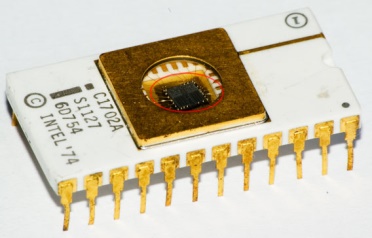 složen z desítek miniaturních tranzistorů, rezistorů, kondenzátorů, OZ
jako celek jde o elektrický obvod, který vykonává určitou funkci
první IO vytvořen v roce 1958 v Texas Instruments
meze integrace součástek závisí krom jiného i na Heisenbergových relacích neurčitosti→ součástky i jejich počet na mm2 nelze zmenšovat do nekonečna
Využití
veškeré spotřební elektronice, ale i různá vědecká zařízení, např. na umělých družicích. 
televize, videa, satelitní přijímače, dálková ovládání
rádia, CD či MP3 i MP4 přehrávače
digitální hodinky, kalkulačky
mobilní telefony, vysílačky, GPS přijímače
fotoaparáty, digitální fotoaparáty
počítače, tiskárny, monitory, PDA
automobily, letadla a další dopravní prostředky
lékařské, vědecké a měřicí přístroje
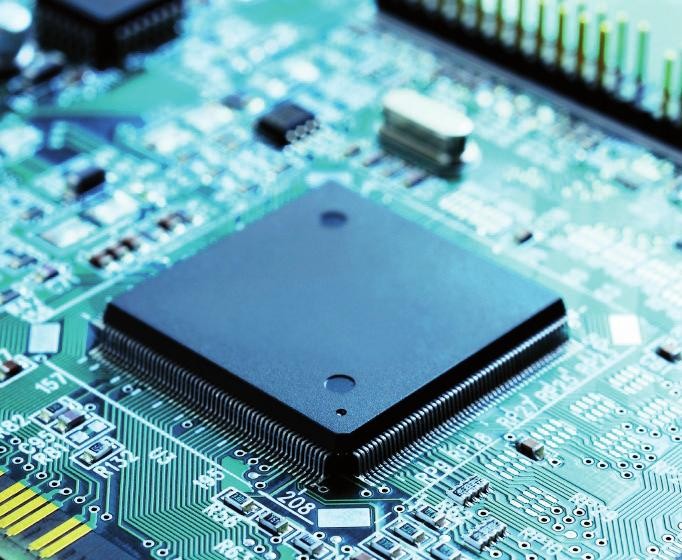 Zajímavosti
Nejmenší IO na světě: Vědci z IBM dokázali vytvořit nejmenší logický obvod na světě sestávající z jediné molekuly kysličníku uhelnatého. Tento obvod má rozměr menší než jedna triliontina čtverečního palce (a je tedy 260 000 x menší než obdobný obvod na křemíkové bázi).
Nejmenší tranzistor na světě
výzkumníci z MIT vytvořili 3D tranzistory o průměru pouhých 2,5 nanometrů
Na jediný mikročip o velikosti nehtu lze umístit až desítky miliard těchto drobných tranzistorů
2. Střídavý proud v praxi
2.1 Třífázový generátor střídavého proudu
Válka proudů – výhody střídavého proudu nad stejnosměrným
1882 – 1892 válka proudů mezi T. A. Edisonem (1847 – 1931) (zastánce stejnosměrného proudu, který používal k napájení osvětlení domácností žárovkami) a G. Westinghousem () (zastánce střídavého proudu, který používal k napájení veřejného osvětlení obloukovými lampami nebo k pohonu elektrických strojů; N. Tesla jeho zaměstnanec vynalezl většinu zařízení na střídavý proud; )
tři aspekty války: ostrý konkurenční boj, řada smrtelných úrazů způsobených rozvody střídavého proudu a zákulisní manévry spojené se zaváděním elektrického křesla
1882 – Edison: ss rozvody do domácností měly nahradit svícení plynem a petrolejem; nevýhoda: rozvody do vzdálenosti max. několika km, pak velké ztráty, každé město by muselo mít svoji elektrárnu
1886 – Westinghouse: střídavé rozvody, malý proud, vysoké napětí, levnější přenos
1892 – konec sporů: Edison odešel z podnikání s elektřinou, jeho společnost splynula s Thomson-Houston Electric a přešla na střídavý proud
1893 – Westinghouse získal kontrakt na osvětlení Světové výstavy v Chicagu a stavbu elektrárny u Niagarských vodopádů
V některých městských částech přetrvaly ss elektrárny po celé 20. století
Nový Bydžov 1895-1920: byl mezi prvními městy při zavádějí elektrické energie. Městská ss elektrárna zahájila činnost již v roce 1895. Elektrické osvětlení města bylo slavnostně zahájeno 23. července.
2. Střídavý proud v praxi
2.1 Třífázový generátor střídavého proudu
Třífázový generátor – princip
Rotor – pohyblivá cívka s jádrem (elektromagnet)
Stator – 3 pevné cívky, ve kterých se indukuje proud
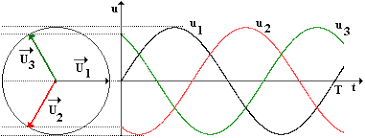 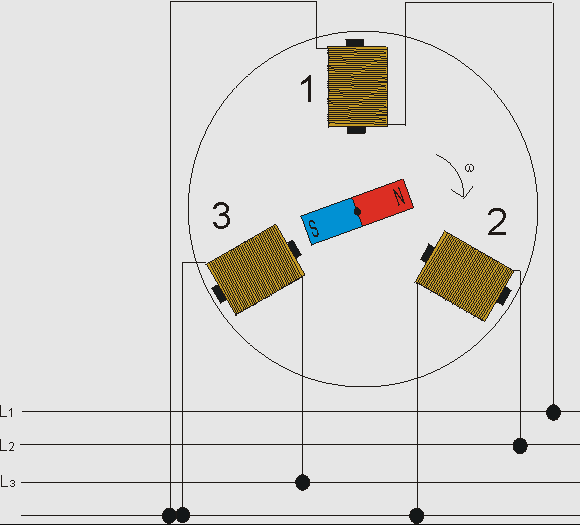 2. Střídavý proud v praxi
2.1 Třífázový generátor střídavého proudu
Třífázový generátor – provedení
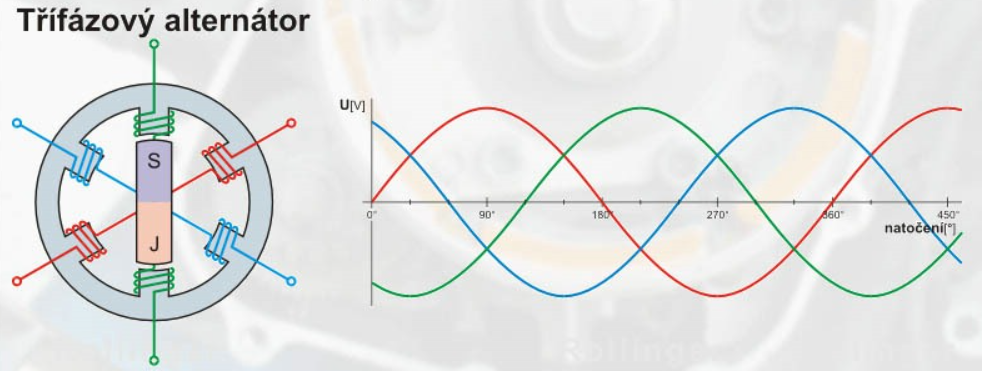 Rotor – pohyblivá cívka s jádrem (elektromagnet)
Stator – dvojice pólových nástavců naproti sobě
Corinth 3D – model generátoru
https://online.corinth3d.com/app/scene/f_vyna_3f_generator
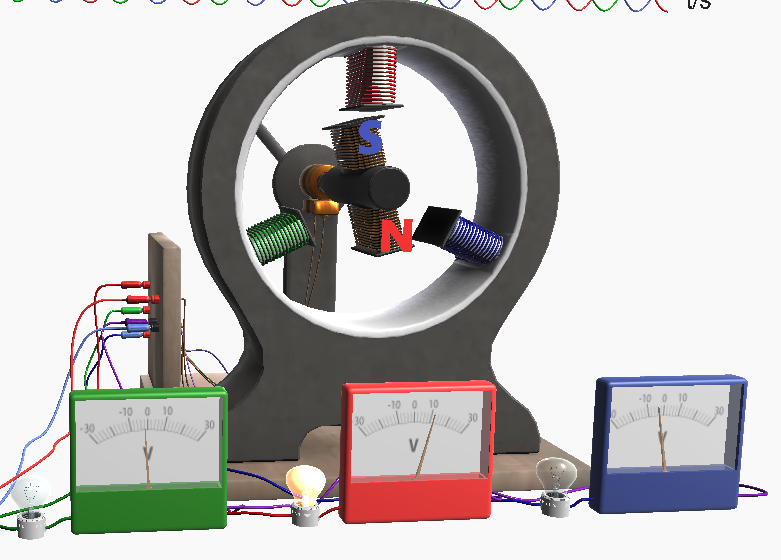 2. Střídavý proud v praxi
2.2 Třífázová soustava střídavého proudu
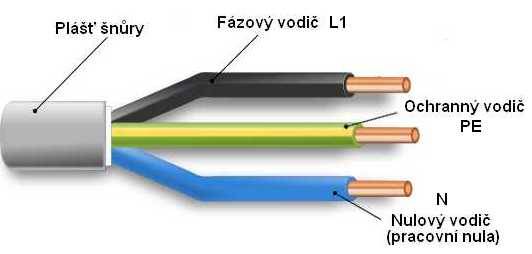 Fázové vodiče
Černý nebo hnědý – fáze L, pod napětím vůči zemi
Modrý – nulovací vodič N
Zelenožlutý – ochranný vodič (zemnění) PE
Zapojení spotřebiče do hvězdy nebo trojúhelníku
Zapojení do hvězdy – využívá fázového napětí 230 V mezi nějakou fází a nulovacím vodičemPř.: Rádio, počítač, domácí spotřebiče
Zapojení do trojúhelníku – využívá sdruženého napětí 400 V mezi fázemiPř.: výkonové spotřebiče: pila, čerpadlo
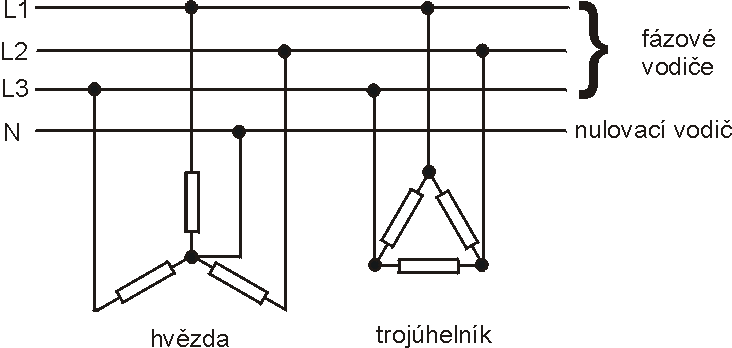 u1
u13
2. Střídavý proud v praxi
2.2 Třífázová soustava střídavého proudu
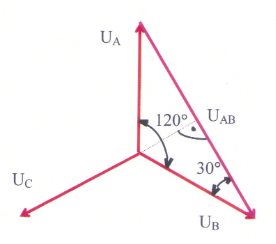 Sdružené napětí
mezi dvěma fázemi, např. UAB viz obr.
fázová napětí UA = UB = UC = 230 V
Zapojení zásuvky 230 V
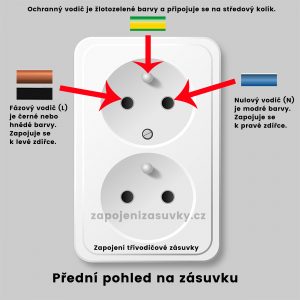 nulovací vodič nesmí být přerušen! (např. pojistkou – ta musí být zásadně na fázovém vodiči)
Spotřebiče 1. třídy – kovový obal spotřebiče (např. PC) – ochrana zemněním  zelenožlutý vodič spojený s kovovým obalem  spojí-li se fázový vodič s kostrou spotřebiče, spojí se přes PE vodič se zemí, dojde ke zkratu, přepálí se pojistka nebo vypne jistič
Spotřebiče 2. třídy – izolovaný nevodivý povrch (např. fén)
Spotřebiče 3. třídy – do 50 V (bezpečné napětí)
Délka prodlužovacího kabelu 220 V – max. 12 m  při větší délce má nulovací vodič velký odpor a pojistka nejistí
2. Střídavý proud v praxi
2.2 Třífázová soustava střídavého proudu
Třídy ochrany spotřebičů a bezpečná napětí
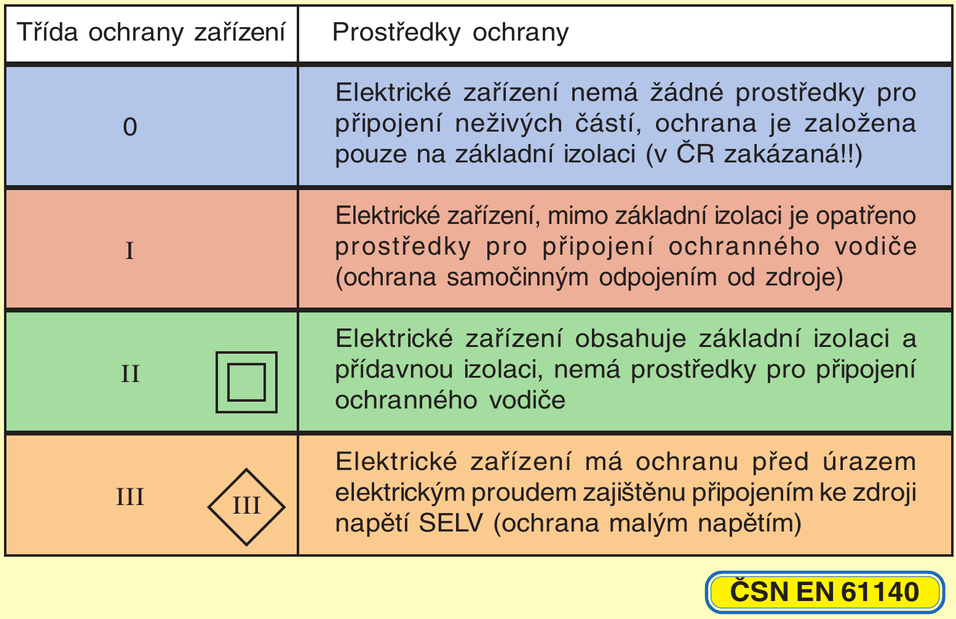 Normální – suchá, izolovaná místa, která svou podstatou zabraňují úrazu el. proudem  dětský pokoj 
Nebezpečné – vlhké, horké, hrozí nebezpečí úrazu el. proudem  koupelna, kuchyň
Zvlášť nebezpečné – mokré s extrémní korozní aktivitou  vlhké sklepy, studny, jeskyně, kovové nádrže
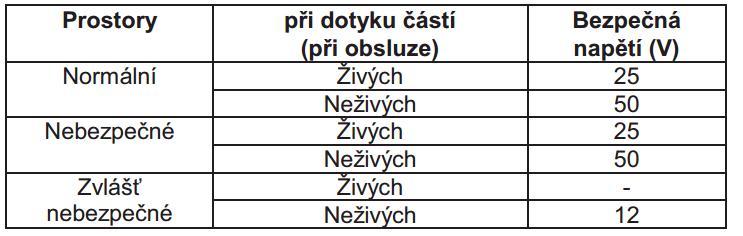 2. Střídavý proud v praxi
2.2 Třífázová soustava střídavého proudu
Účinky elektrického proudu na lidský organismus
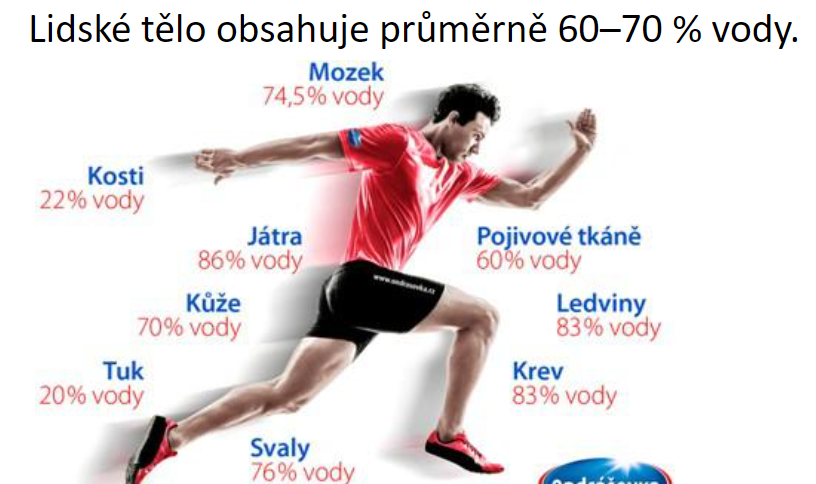 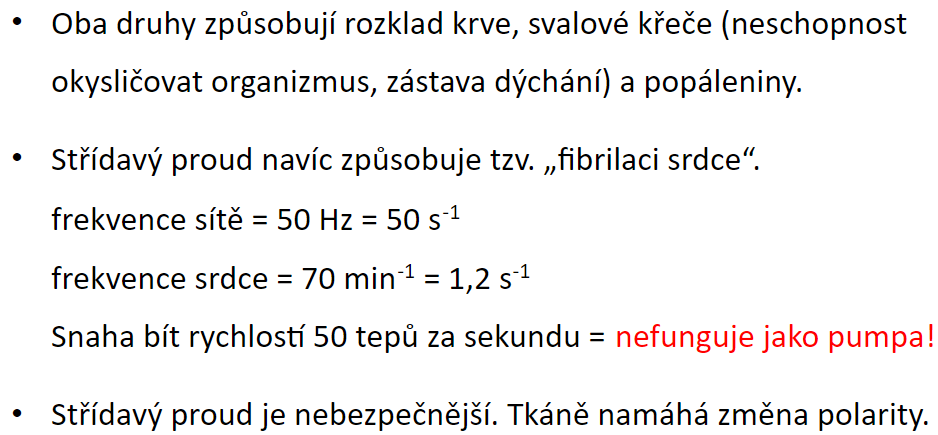 Max. bezpečný proud
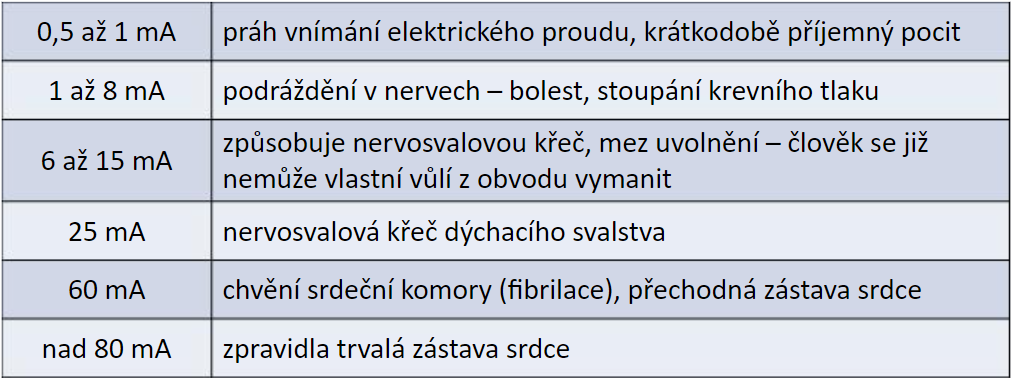 stejnosměrný – 10 mA
střídavý – 3,5 mA
2. Střídavý proud v praxi
Točivé magnetické pole
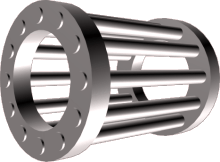 rotor – permanentní magnet (malé synchr.m.), elektromagnet (větší synchr.m.) nebo kotva nakrátko (asynchr.m.)
stator – 3 cívky, ve kterých vzniká v dutině statoru tzv. točivé magnetické pole  vektor B se otáčí s frekvencí f
2.3 Elektromotor na střídavý proud
Synchronní a asynchronní elektromotor
elektromotor – mění elektrickou energii na mechanickou
princip – pohyb vodiče s proudem v magnetickém poli statoru
Synchronní elektromotor – rotor se otáčí s frekvencí točivého magnetického pole elektromobily, motory s velkým výkonem a konstantními otáčkami, krokové motory, CD-ROM, hračky
Asynchronní elektromotor – otáčky motoru nižší než je frekvence točivého pole, velikost proudu se mění podle zatížení cirkulárka, pračka, gramofony, ventilátory, ledničky, vrtačky
2. Střídavý proud v praxi
2.3 Elektromotor na střídavý proud
Moderní diskový synchronní elektromotor
využití: elektromobily
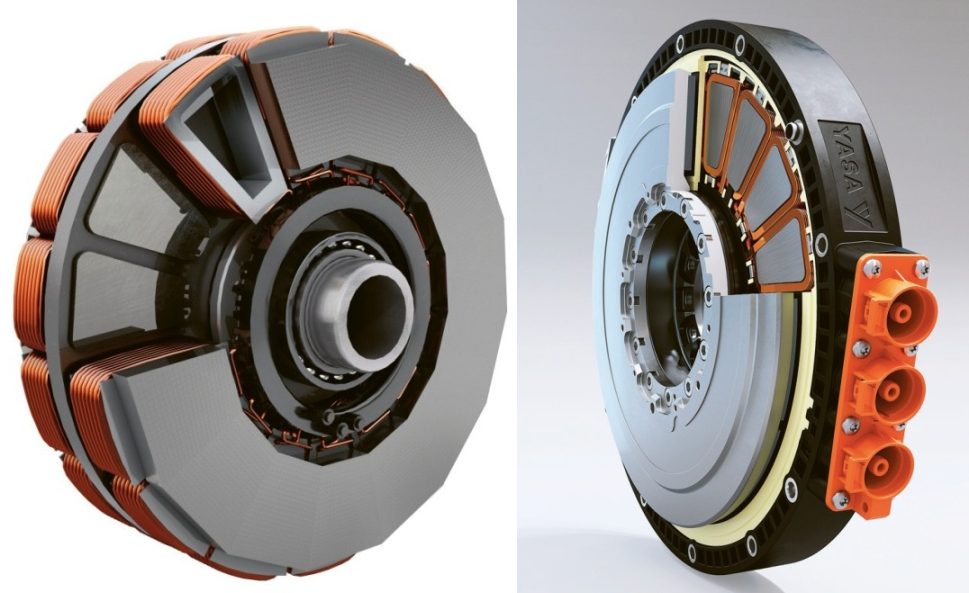 2. Střídavý proud v praxi
2.3 Elektromotor na střídavý proud
Asynchronní elektromotor
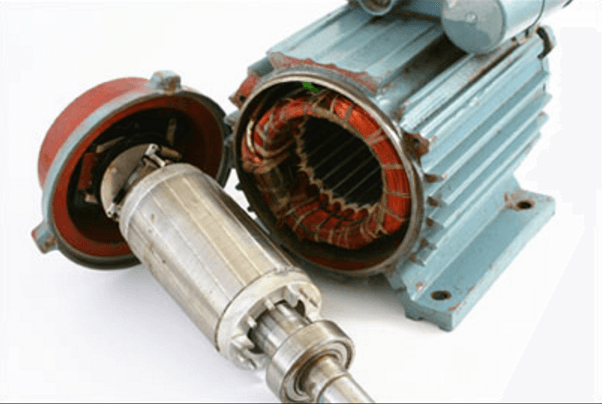 2. Střídavý proud v praxi
2.4 Transformátor
Jednofázový transformátor
2 cívky na společném jádře z magneticky měkkých vzájemně izolovaných plechů
princip elektromagnetické indukce
zvyšuje nebo snižuje hodnoty střídavého napětí a proudu (ss I se transformovat nedá)
Transformátor naprázdno
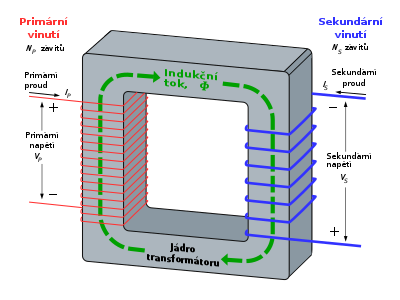 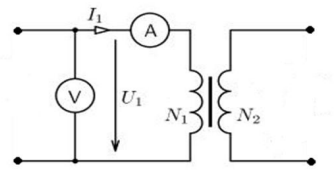 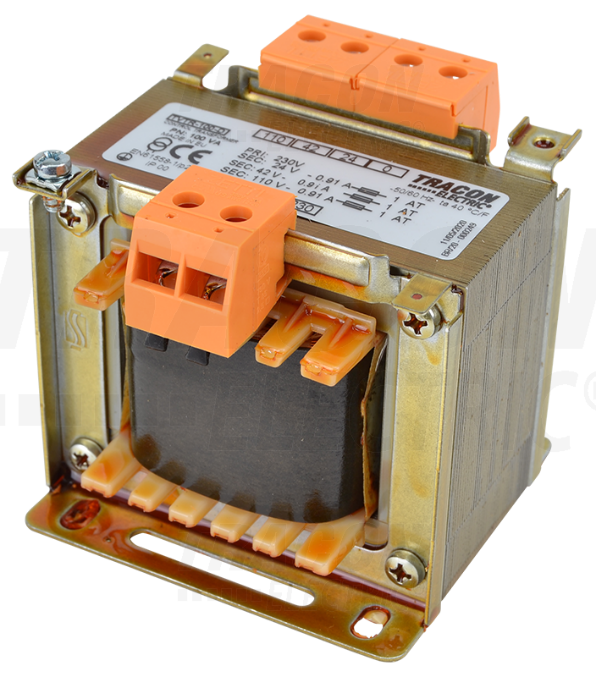 transformační poměr … kk > 1 … transformace nahoruk < 1 … transformace dolů
2. Střídavý proud v praxi
2.4 Transformátor
Třífázový transformátor
trojice cívek v primárním i sekundárním obvodu
využití – energetika, výrobní sektor
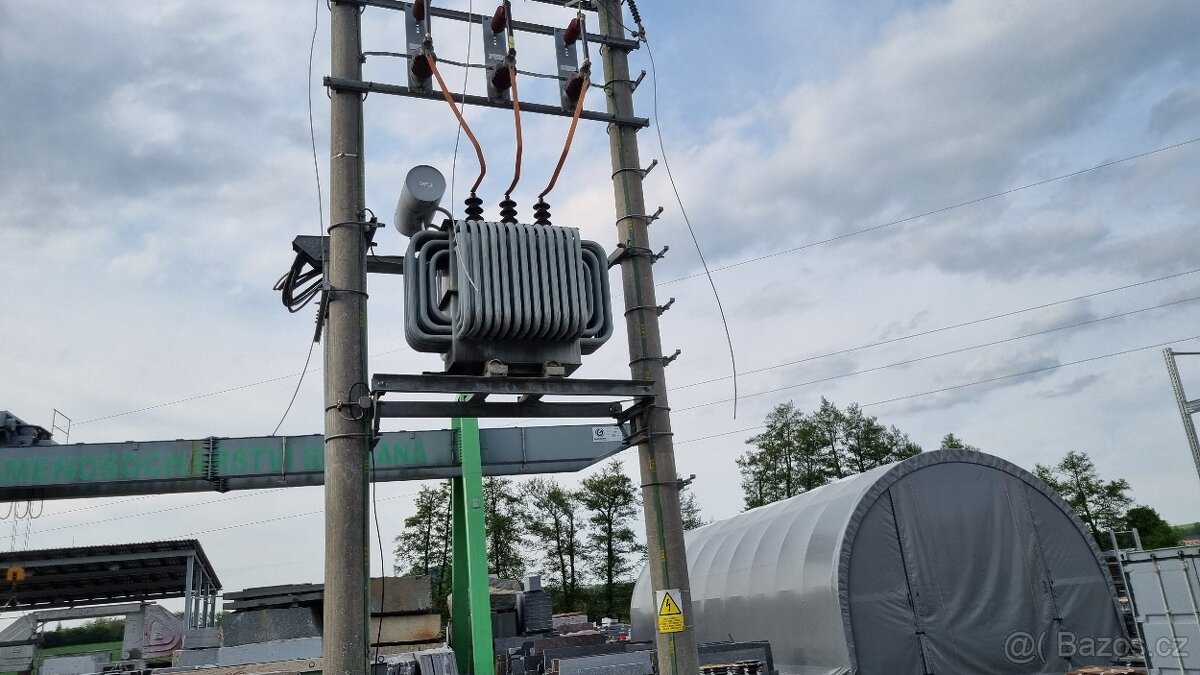 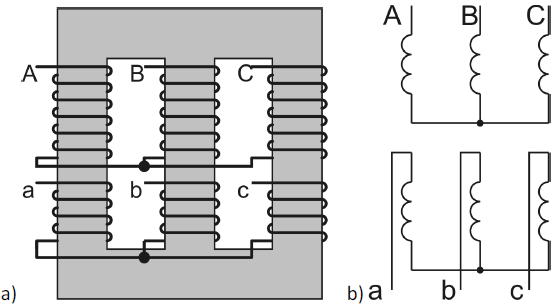 Ztráty při přenosu – Jouleovo teplo
při transformaci dochází ke ztrátám energie vlivem tepla, vířivých proudů, periodického přemagnetování jádra
ztráty omezíme malým proudem a vysokým napětím
2. Střídavý proud v praxi
2.5 Přenos elektrické energie
Přenosové schéma
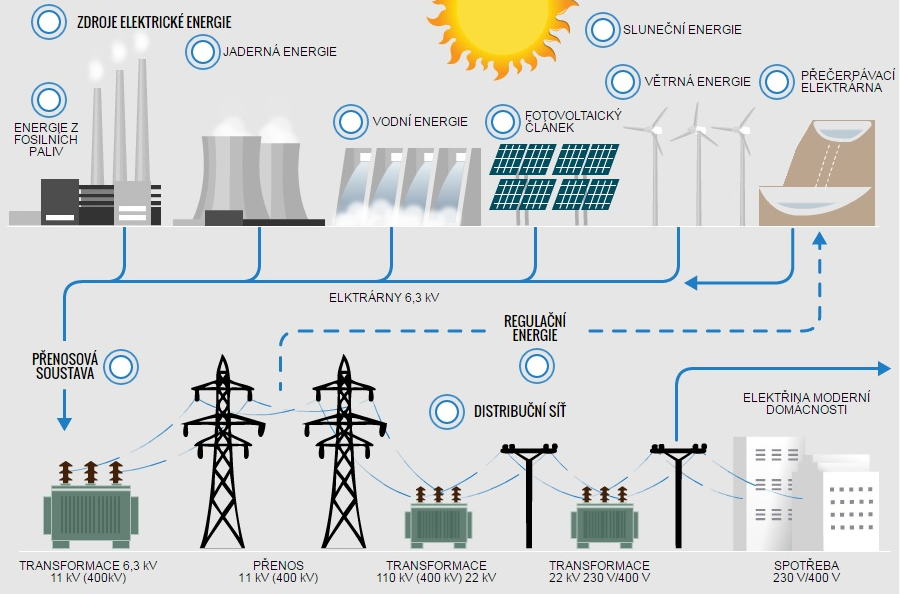 2. Střídavý proud v praxi
2.5 Přenos elektrické energie
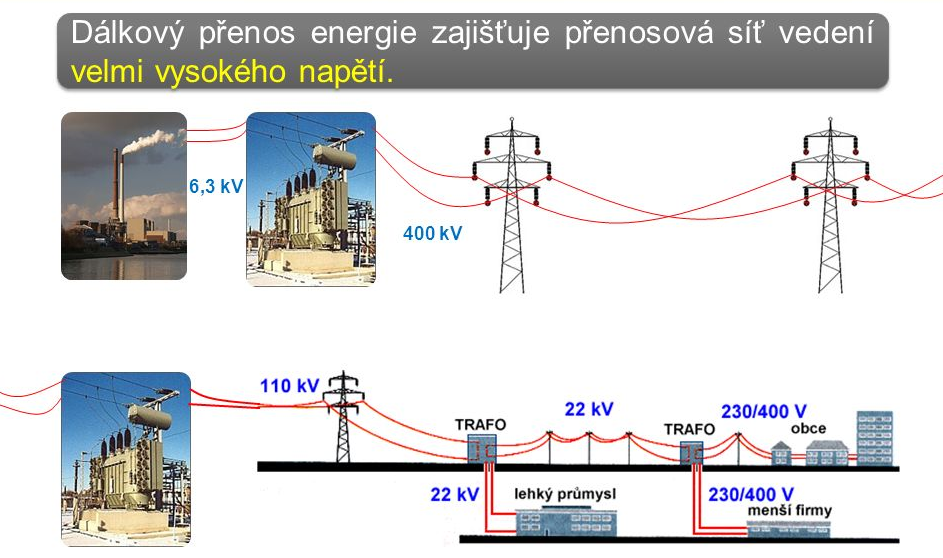 VVN
VVN
NN
VN
2. Střídavý proud v praxi
2.5 Přenos elektrické energie
Poezie stožárů VVN
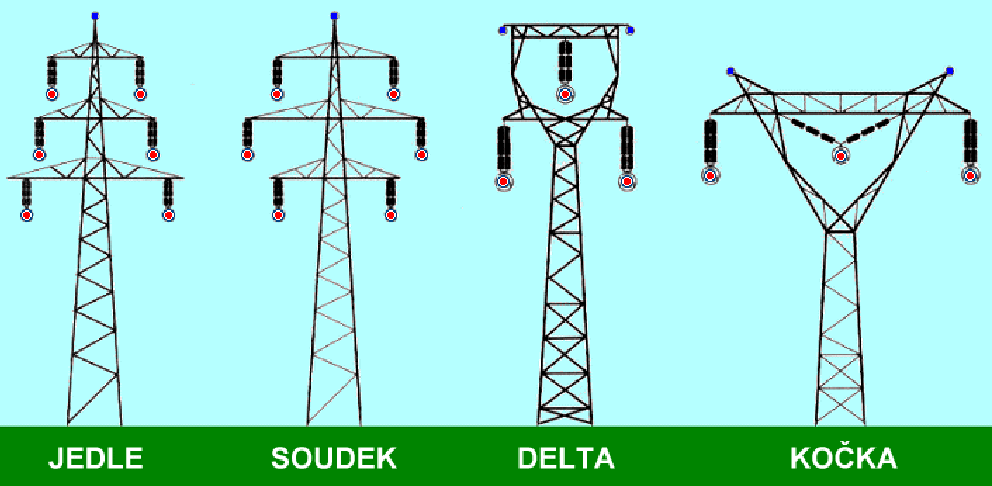 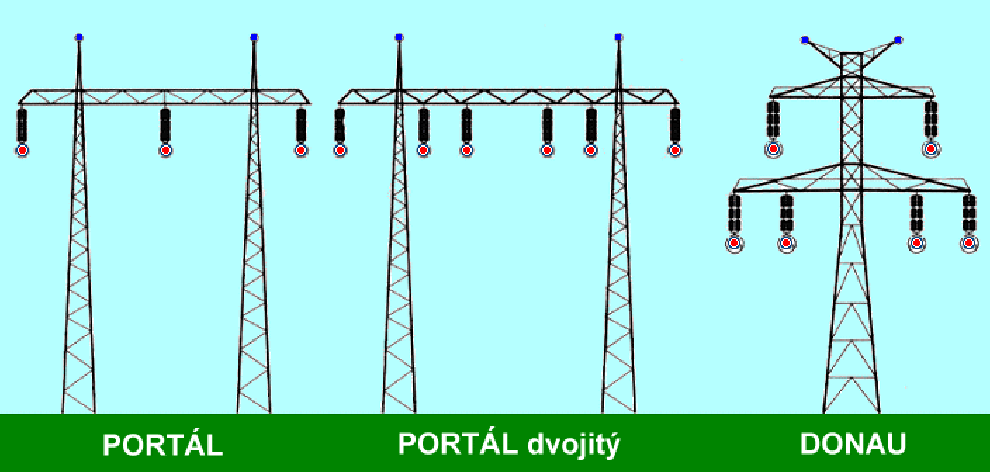 2. Střídavý proud v praxi
2.5 Přenos elektrické energie
Městské rozvodny
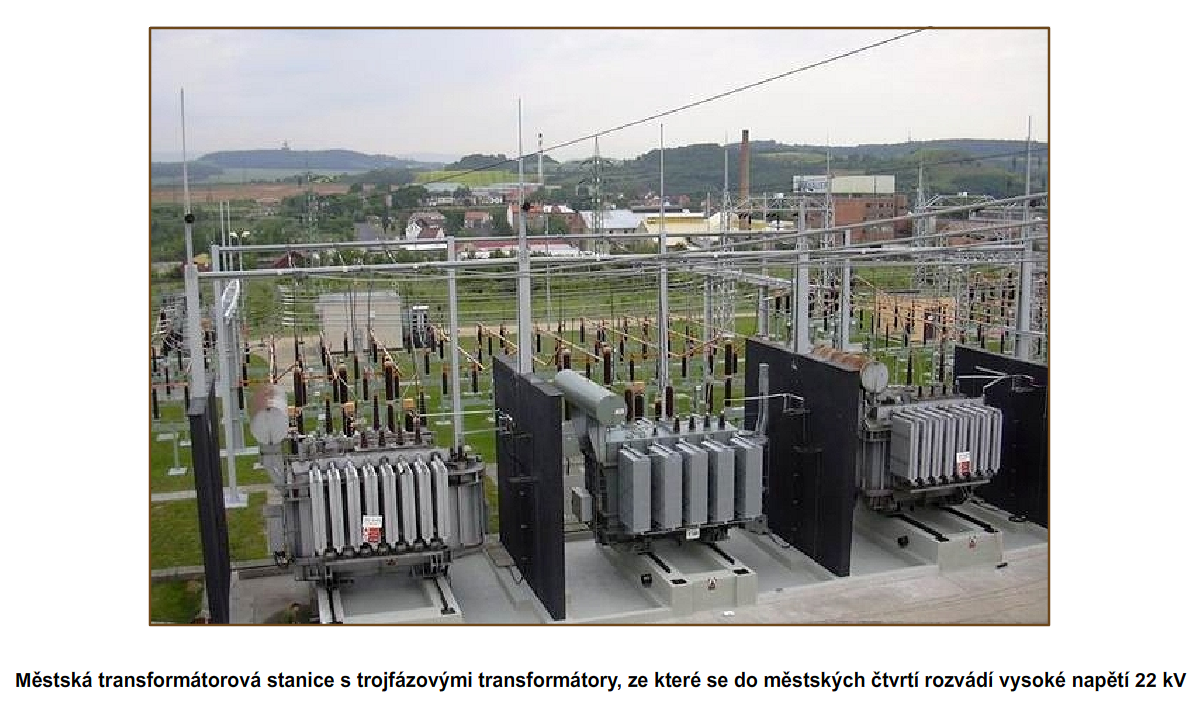 2. Střídavý proud v praxi
2.5 Přenos elektrické energie
Obecní transformátory
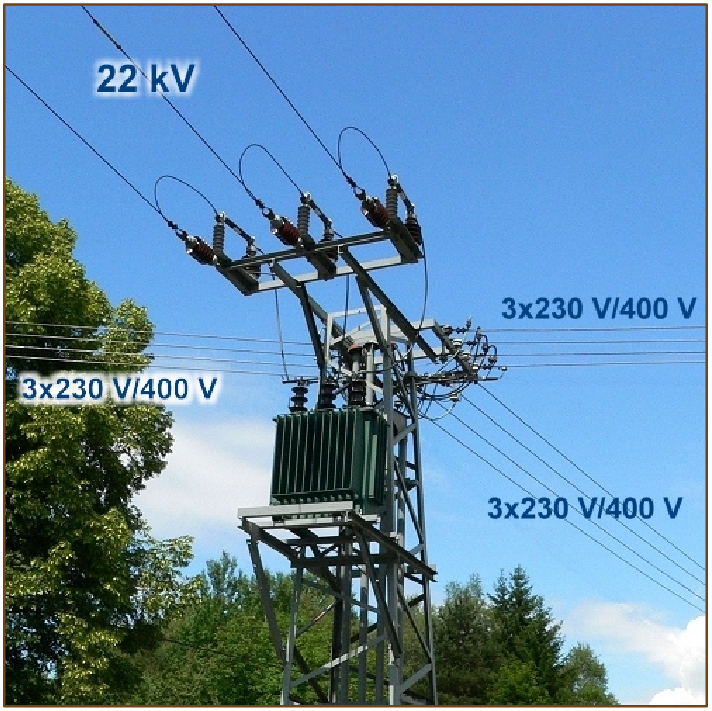 2. Střídavý proud v praxi
2.5 Přenos elektrické energie
Procentuální rozložení výroby energie v EU a ve světě
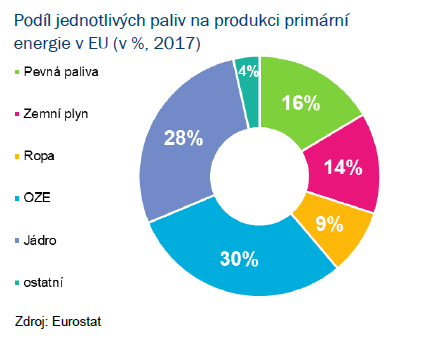 2. Střídavý proud v praxi
2.5 Přenos elektrické energie
Procentuální rozložení výroby energie v ČR v roce 2013
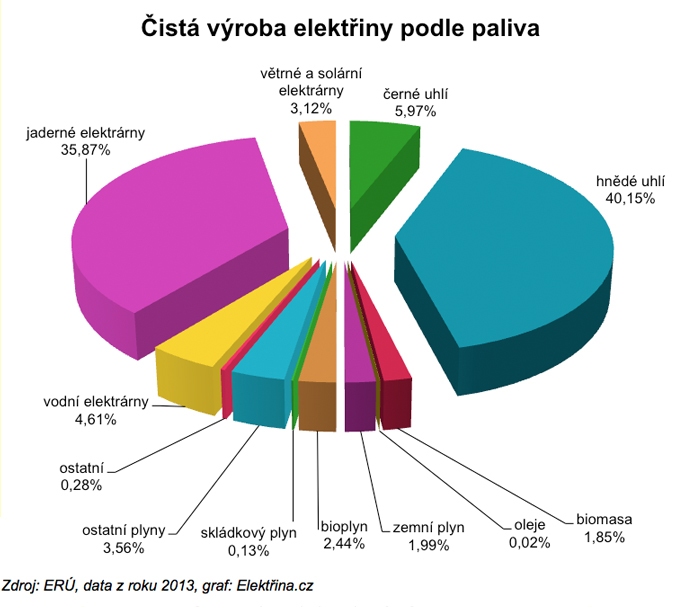 2. Střídavý proud v praxi
2.5 Přenos elektrické energie
Procentuální rozložení výroby energie v ČR v roce 2017
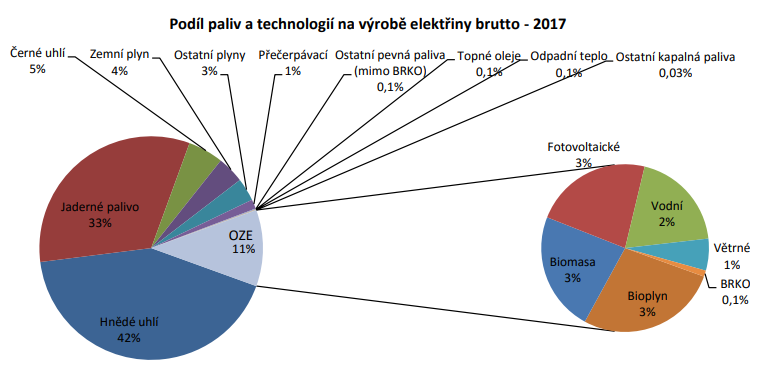 Pokles
černé uhlí z 6 % na 5%
jádro z 36 % na 33 %
vodní z 5 % na 2 %
Růst
hnědé uhlí ze 40 % na 42 %
zemní plyn ze 2 % na 4%
větrné a solární ze 3 % na 4 %
biomasa, bioplyn ze 4 % na 6 %